大阪府版「にも包括」ポータルサイト　情報シート
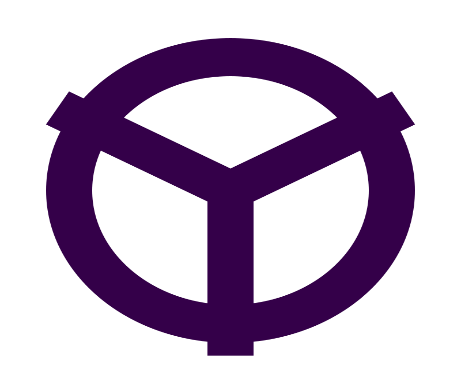 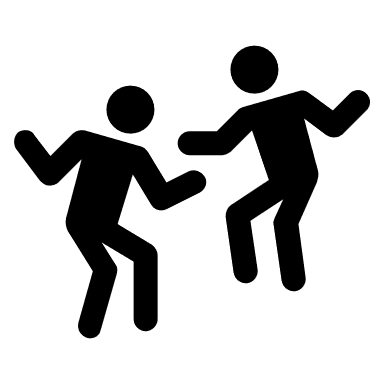 02
03
01
八尾市
「にも包括」協議の場
情報
窓口
こんな情報があります。
「にも包括」協議の場では、こんな活動をしています。
精神保健の相談・地域移行を検討したい時の連絡先はこちらです。
01
窓口
地域移行を検討する時は、下記にご連絡ください。
八尾市　障がい福祉課　
　　
　　　　住所　〒581-0007　八尾市本町一丁目１番１号　
　　電話番号　072-924-3838（直通）
01
窓口
精神保健に関する相談は、下記にご連絡ください。
八尾市保健所　保健予防課　精神保健チーム　　
　　　　住所：大阪府八尾市清水町1丁目２-５
　　
　　電話番号：072-994-6644
　　
　　担当：精神保健担当
02
精神障がいにも対応した地域包括ケアシステムの構築のための協議の場について
具体的な内容
協議の場の名称
八尾市精神障がい者支援地域包括ケアシステム実務者連絡会議
「保健」、「医療」、「福祉」等の関係者による重層的な支援体制の構築・実施のための協議を行う場として年に１回開催。

令和5年度の議題
第1回　令和5年10月5日（木）　14時から
（1）大阪府における精神科病院入院患者の状況について
（2）八尾市における精神科病院入院患者の状況について
（3）八尾こころのホスピタルにおける地域移行・地域定着に向けての取り組み
（4）精神疾患をもつ利用者への就労支援事業所としての関わり（事例紹介）
（5）地域で生活する精神障がい者への総合的な支援について（グループワーク）
開催頻度
年１回
協議の場の事務局
健康福祉部　障がい福祉課
　　　　　　保健予防課
協議の場の構成員
精神医療機関関係者
障がい福祉関係者
大阪府地域精神医療体制整備広域コーディネーター(obs)
03
情報提供
1
2
精神保健福祉相談
（こころの健康相談）
障がい者の総合相談
基幹相談支援センターでは障がい者福祉についてのいろいろなサービスの提供や相談を行っています。たとえば福祉サービスや施設を利用したいとき、日常生活や社会活動を行ううえで困っていることなどについて相談に応じます。

ホームページ：
https://www.city.yao.osaka.jp/0000033535.html
統合失調症、うつ病、依存症（アルコール・薬物・ギャンブル等）などの精神科疾患に関する医療相談を受けています。

ホームページ：https://www.city.yao.osaka.jp/0000042001.html